Ejecutado 56,97%
EJECUCIÓN PRESUPUESTAL ACUMULADA SECCIÓN 3501 MINISTERIO DE COMERCIO INDUSTRIA Y TURISMO
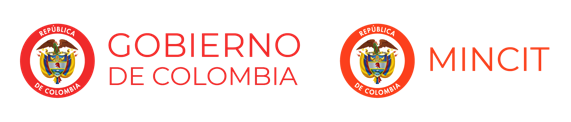 GRÁFICA EJECUCIÓN PRESUPUESTAL ACUMULADA CON CORTE AL 31 DE AGOSTO DE 2018
Millones de Pesos ($)
Ejecutado 57,01%
GRÁFICA EJECUCIÓN PRESUPUESTAL ACUMULADA 
UNIDAD EJECUTORA 3501-01 GESTIÓN GENERAL  CON CORTE AL 31 DE AGOSTO DE 2018
Ejecutado  56%
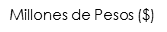 GRÁFICA EJECUCIÓN PRESUPUESTAL ACUMULADA 
UNIDAD EJECUTORA 3501-02 DIRECCIÓN GENERAL DE COMERCIO EXTERIOR  CON CORTE AL 31 DE AGOSTO DE 2018